Measuring corporate identity of an university in bulgaria
Assoc.prof.Silvena Yordanova
Varna university of management
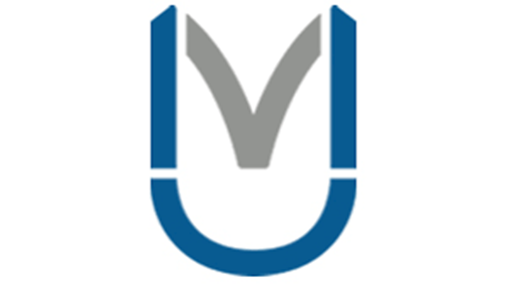 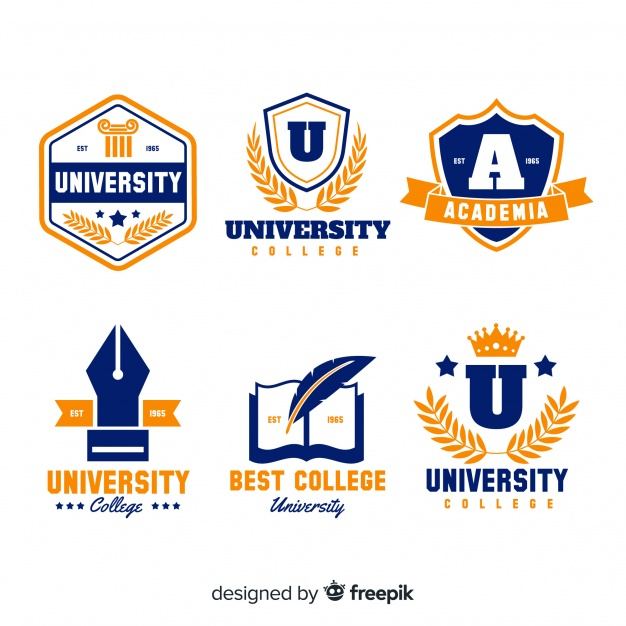 Aspects of corporate identity based on Balmer, He, 2005
Visual identity of an university- How to keep visual identity means of organisational symbolism fashionable, updated, and self-presentation appealing to audience
Corporate identity- How corporate identity can be identity attributes addressing characterisitcs communicated effectively to ‘what the organisation is;
Organisation’s identity. Organisational Interplay between identity of an organisation among different stakeholders;
Collective OI as a salient social Individual. When and why OI is salient? organisational identity of the individual Employee
Organisational identification based on organisational Employees
Corporate identity of an university componentsbased on Melewar, et.al. (2005)
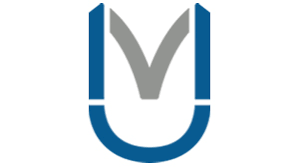 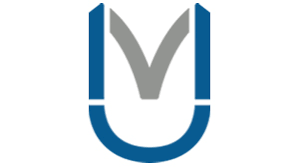 Why to measure corporate identity?
1. To reveal an univerisyty identity (what the university is)
2. to reveal the process of corporate identity and corporate image 
3.To reveal weaknesses in the management of an university's identity.
Corporate identity types of university to measure
Perceived identity of an university;
Desired  identity of an university;
Projected identity an university(Riel,V. &Forbrum, 2007)

According to (Balmer, 1999), corporate identity of an university is:
- Actual;
- Communicated;
- Ideal identity
- Desired( Balmer, 1999).
Types of instruments to measure company identity
ACID test of corporate identity (Balmer, 1999)
Gioia and Thomas (1996) invited a sample of university administrators to rate their institutions on a series of identity elements derived from prior theorizing and research about universities.They also asked them to assess the degree to which their university was more or less “utilitarian (Riel, V., Forbrum, 2007)
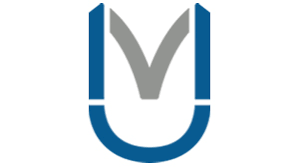 Methodology to measurecorporate identity
Step 1 To Analysis of the actual corporate identity
Step 2 To Measure the desired corporate identity of the university
Step 3 Actions to achieve the desired corporate identity
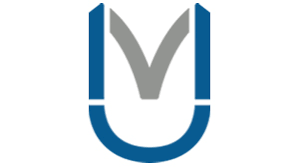 Step 1 Analysis of the actual corporate identity of an university
Analysis of the corporate identity of an university includes:
In-depth interviews with managers ;
Consensus profile method;
Identification of staff by applying ROIT method
Analysis of the corporate identity of students, partners by questionnaires.
4. Content analysis of core values, defined by staff and managerial team and external stakeholders.
Factors affecting the corporate identity of an university
Characteristics  of the institution 
Ease of entry to the university
Innovative image of the university
Effective advertisements 
Consistent communication 
Level of entrance exam difficulty
 Reputation of the university
Time of existence 
Virtual environment 
 Innovative teaching 
Ease of access to educational materials 
 Ease of use of platform 
Platform quality
Step 2 Analysis of the desired corporate identity
Step 2 Analysis of the desired corporate identity by:
Consensus profile method.
Analysis of the mission, vision of the university.
Step 3 Actions to take to achieve the desired corporate identity of university
Step 3 Actions to take

Identify is there a gap between actual and desired corporate identity.
references
1. Balmer, J. & Soenen , G.(1999) The Acid Test of Corporate Identity Management, Journal of Marketing Management, 15:1-3, 69-92, DOI: 10.1362/026725799784870441
2. He, H., & Balmer, J. (2013). A grounded theory of the corporate identity and corporate strategy dynamic. European Journal Of Marketing, 47(3/4), 401-430. doi: 10.1108/03090561311297391
3.	Melewar, T.C. & Karaosmanoglu, Elif & Paterson, Douglas. (2005). Corporate identity: Concept, components and contribution. Journal of General Management. 31. 59-81. 
4. Riel, V.&Forbrum, Ch.(2007).Essentialls of corporate communication.Routledge Taylor and francis group